Αναγνώριση των διαφόρων τύπων καλυμμάτων κυτών. Γενικά για την μέθοδο ανοίγματος και κλεισίματος.
Διδάσκων: Καρακαλπακίδης Κυριάκος
Τύποι καλυμμάτων των κυτών
Παραδοσιακά καλύμματα 
Καλύμματα απλής έλξης 
Πτυσσόμενα καλύμματα (folding covers)
Αρθρωτά καλύμματα (roll tite covers)
Κυλιόμενα καλύμματα (rolling covers)
Ανυψούμενα καλύμματα (lift and roll covers)
Καλύμματα ποντόνια (pontoon covers)
1. Παραδοσιακά καλύμματα
Είναι φτιαγμένα από ξύλο και τα συναντούσαμε παλαιότερα στα πλοία.
Στηρίζονταν πάνω στα μεσόζυγα και για ασφάλεια τοποθετείται στο τέλος μουσαμάς.
Το άνοιγμα και το κλείσιμο γίνεται με τα χέρια ή βαρούλκα, ενώ απαιτείται αρκετά μεγάλο χρονικό διάστημα.
Έχουν αντικατασταθεί από τα μεταλλικά γιατί δεν εξασφαλίζουν καλή αντοχή και στεγανότητα.
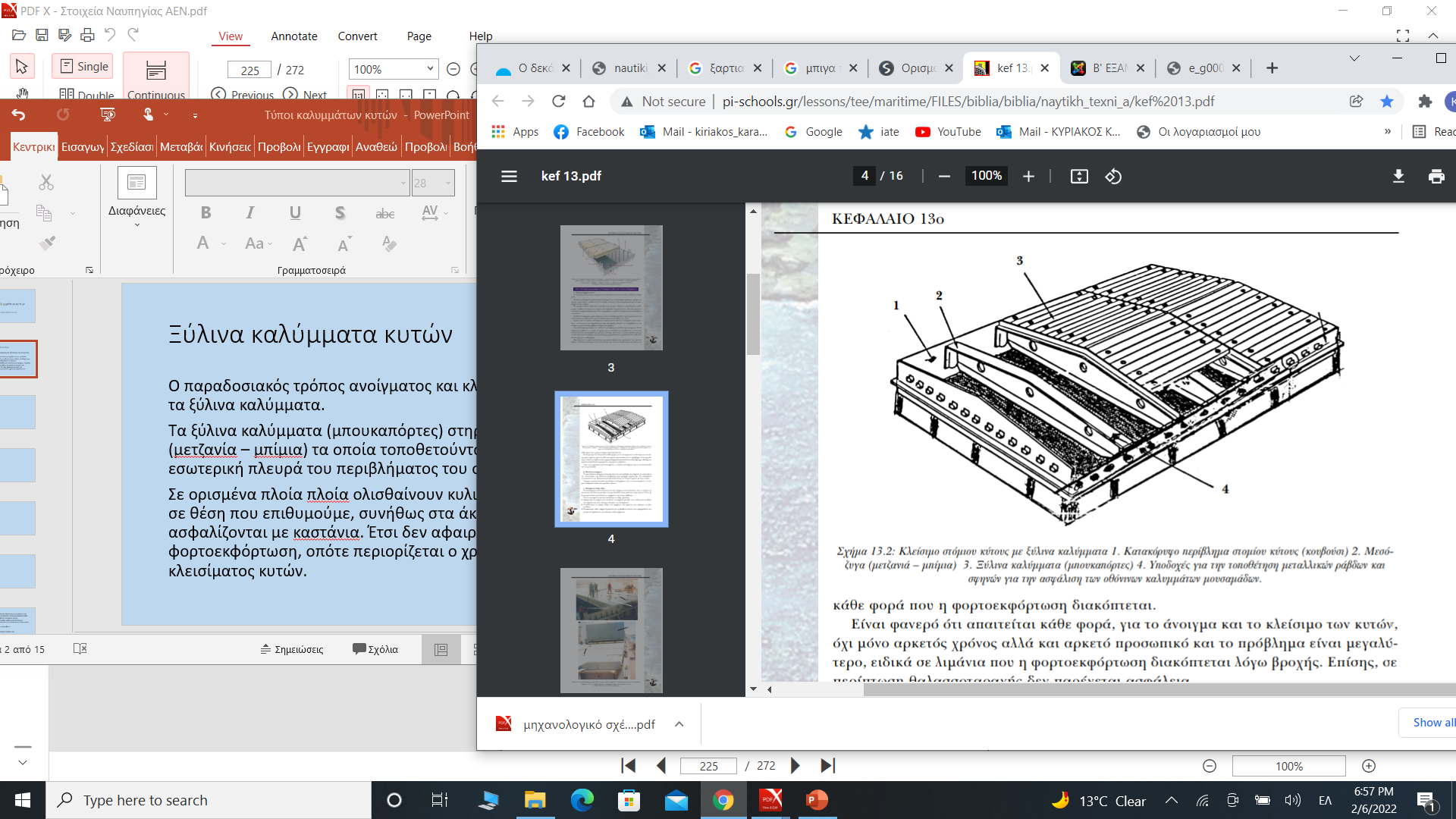 2. Καλύμματα απλής έλξης
Τοποθετούνται σε μικρά σχετικά πλοία.
Αποτελούνται από μεγάλο αριθμό ορθογωνικών τμημάτων τα οποία μπορούν να σύρονται από συρματόσχοινο ή αλυσίδες με την βοήθεια βαρούλκου.
Για την στεγανοποίηση στην άκρη των κουβουσιών τοποθετείται λάστιχο, ενώ υπάρχουν και σφιγκτήρες για την ασφάλιση των καλυμμάτων.
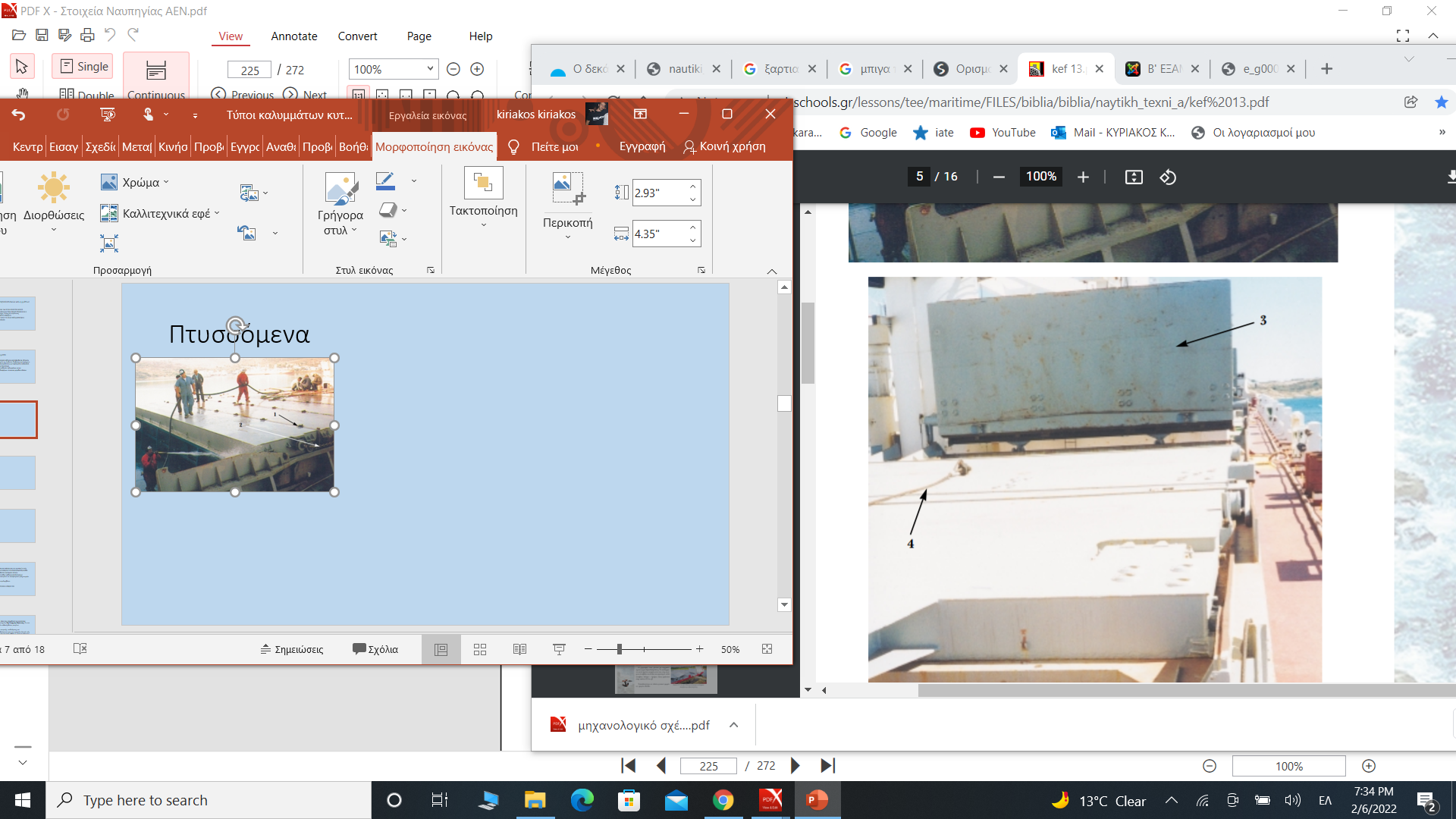 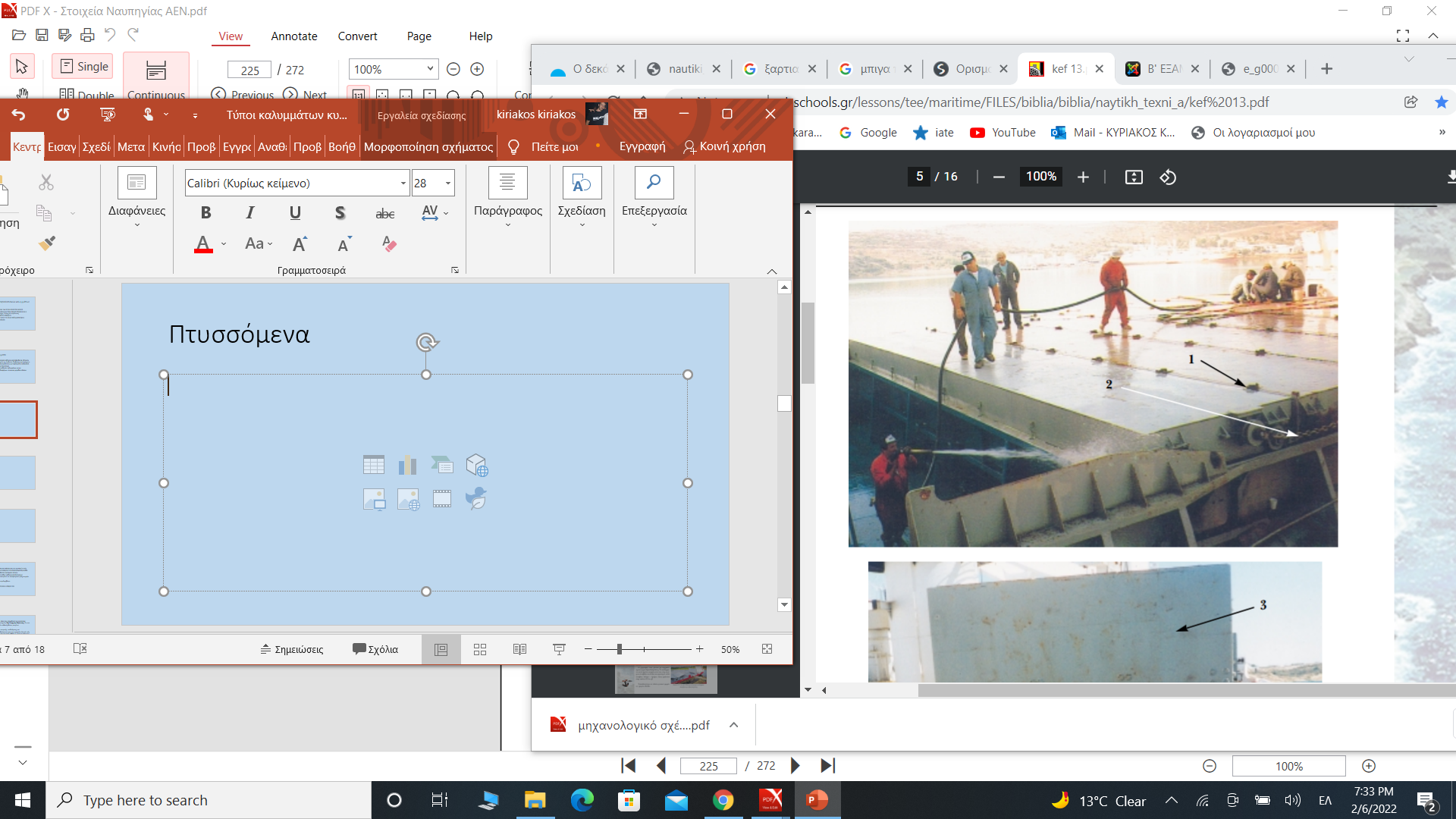 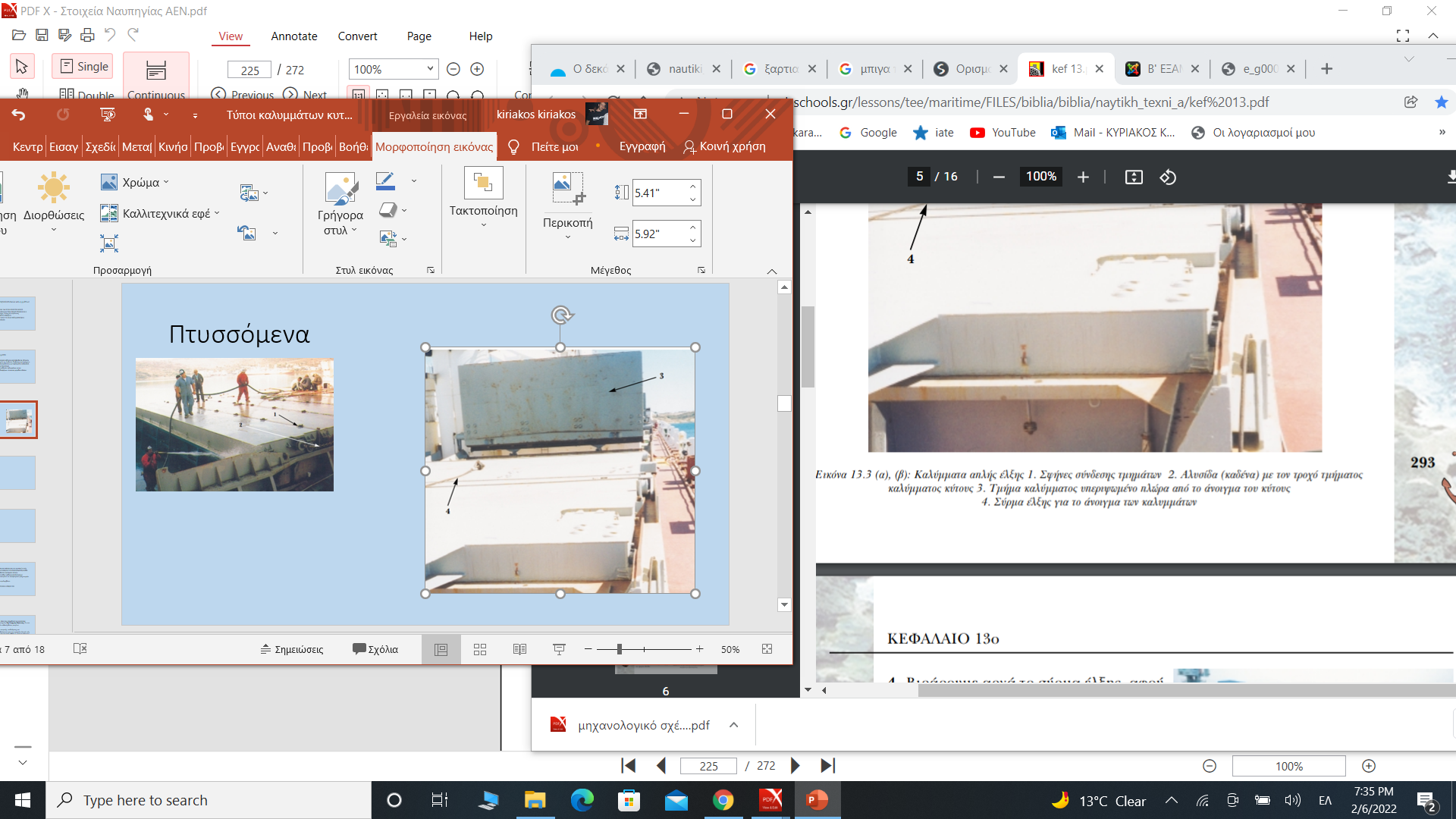 3. Πτυσσόμενα καλύμματα (folding covers)
Τοποθετούνται σε πλοία γενικού φορτίου.
Για να ανοίξουν και να κλείσουν χρησιμοποιείται υδραυλικό βαρούλκο στον χώρο των καλυμμάτων.
Συνήθως υπάρχουν 2 καλύμματα ανά κύτος.
Η αντοχή αυτού του τύπου καλυμμάτων είναι μεγάλη γιατί είναι κατασκευασμένα με ελάσματα μεγάλου πάχους και ενισχυτικά.
Για τον λόγο αυτό πάνω από αυτά τα καλύμματα μπορούν να τοποθετηθούν φορτία.
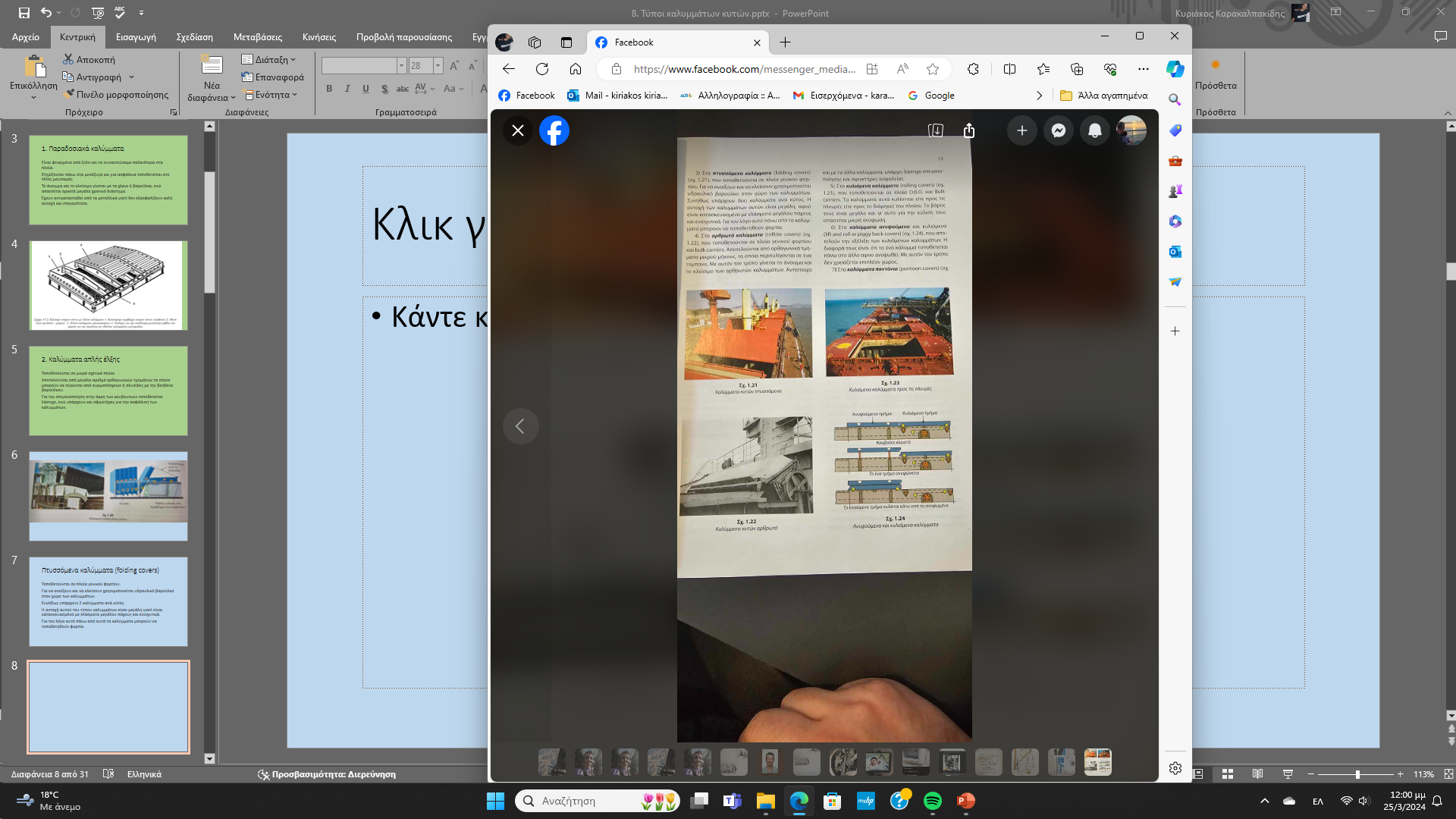 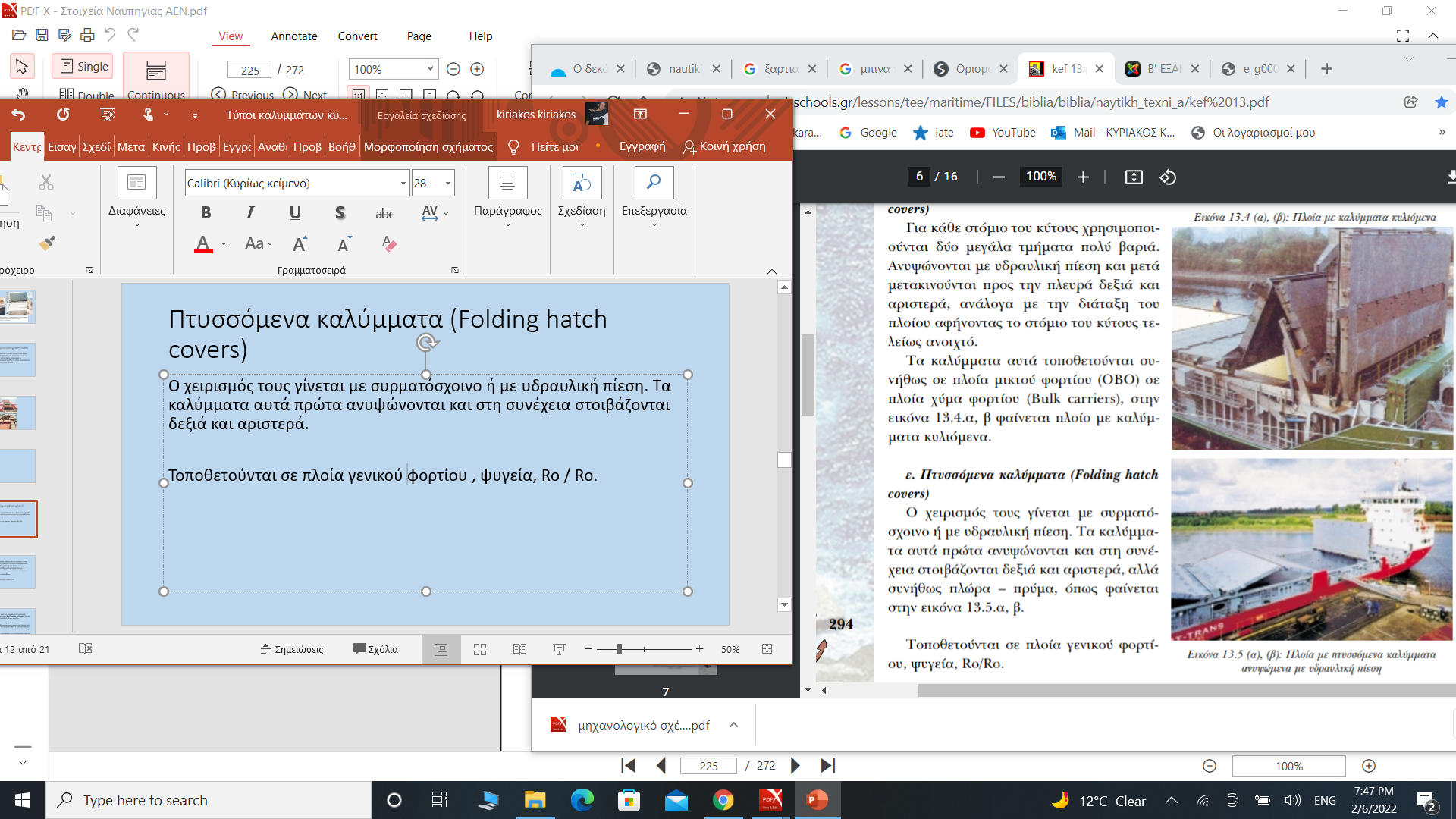 4. Αρθρωτά καλύμματα (roll tite covers)
Τοποθετούνται στα πλοία γενικού φορτίου και bulk carriers.
Αποτελούνται από ορθογωνικά τμήματα μικρού μήκους, τα οποία τυλίγονται σε ένα τύμπανο.
Με τον τρόπο αυτό γίνεται το άνοιγμα και κλείσιμο τους.
Αντίστοιχα και με τα άλλα καλύμματα υπάρχει λάστιχο στεγανοποίησης και σφιγκτήρες ασφαλείας.
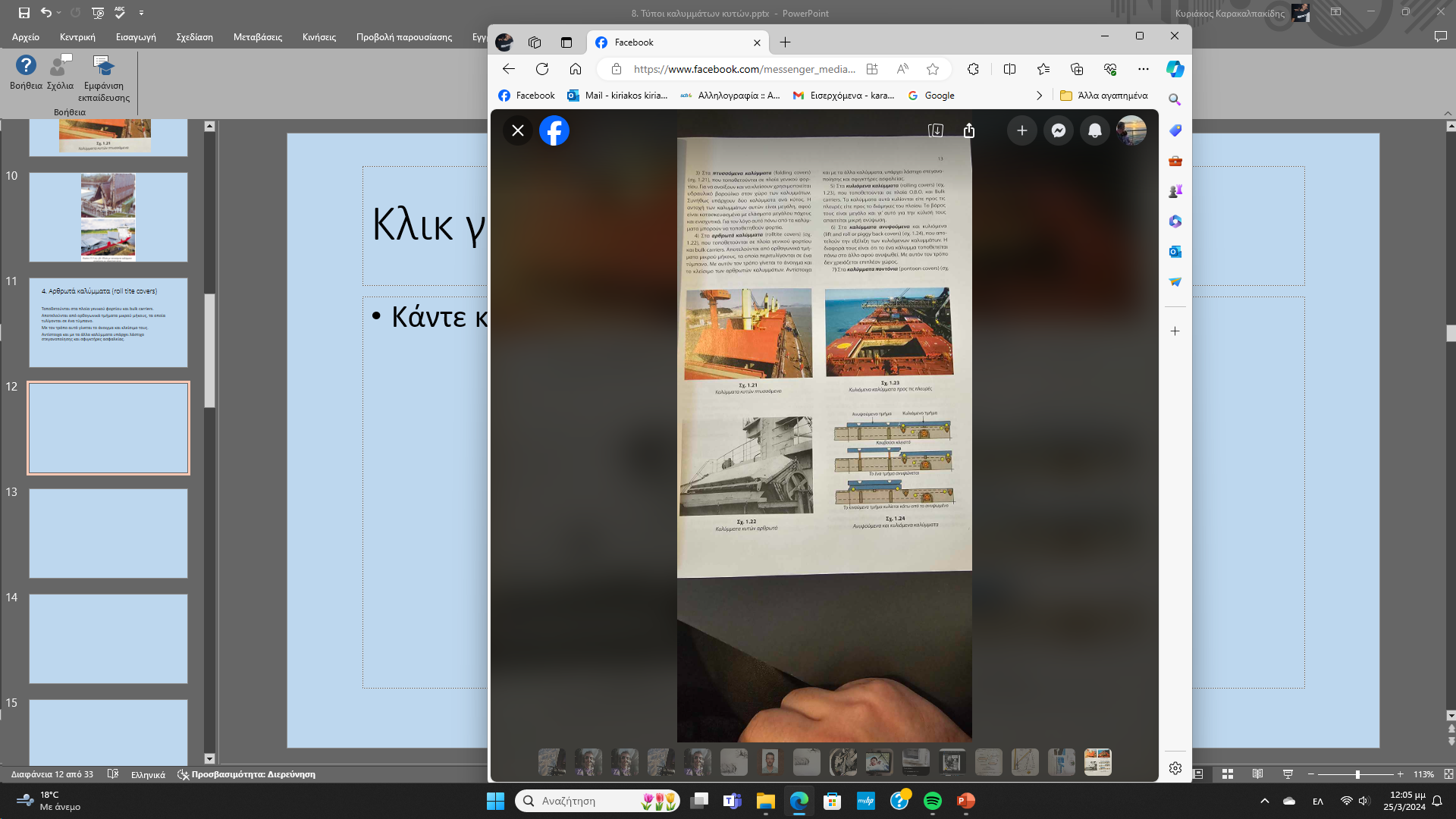 5. Κυλιόμενα καλύμματα (rolling covers)
Τοποθετούνται σε πλοία OBO(ore-bulk-oil carrier, also known as combination carrier or OBO, is a ship designed to be capable of carrying wet or dry cargoes) και Bulk Carriers.
Τα καλύμματα αυτά κυλιούνται είτε προς τις πλευρές είτε προς το διαμήκες του πλοίου.
Το βάρος τους είναι μεγάλο και για αυτό για την κύλιση τους απαιτείται μικρή ανύψωση.
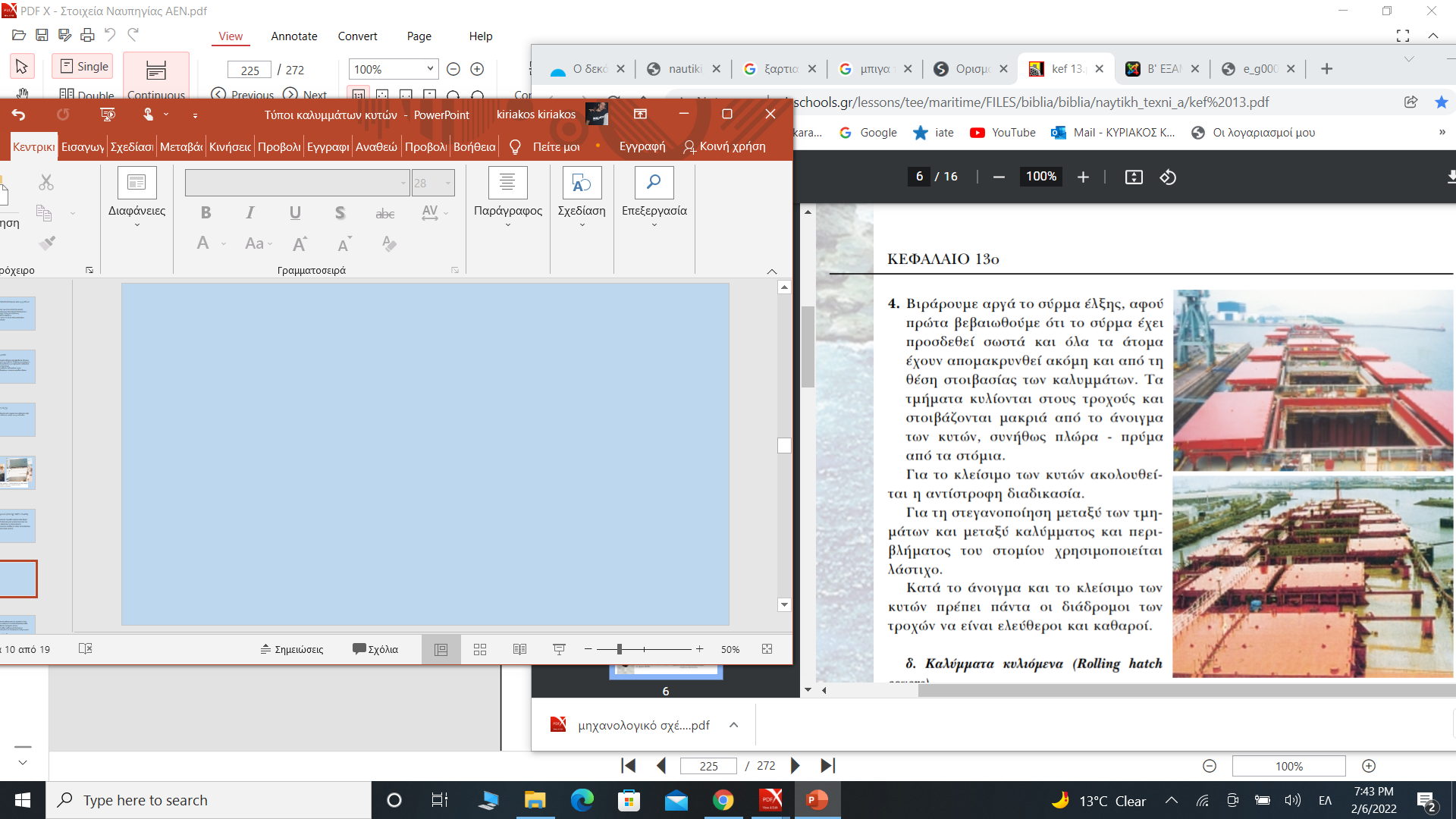 6. Ανυψούμενα καλύμματα (lift and roll covers)
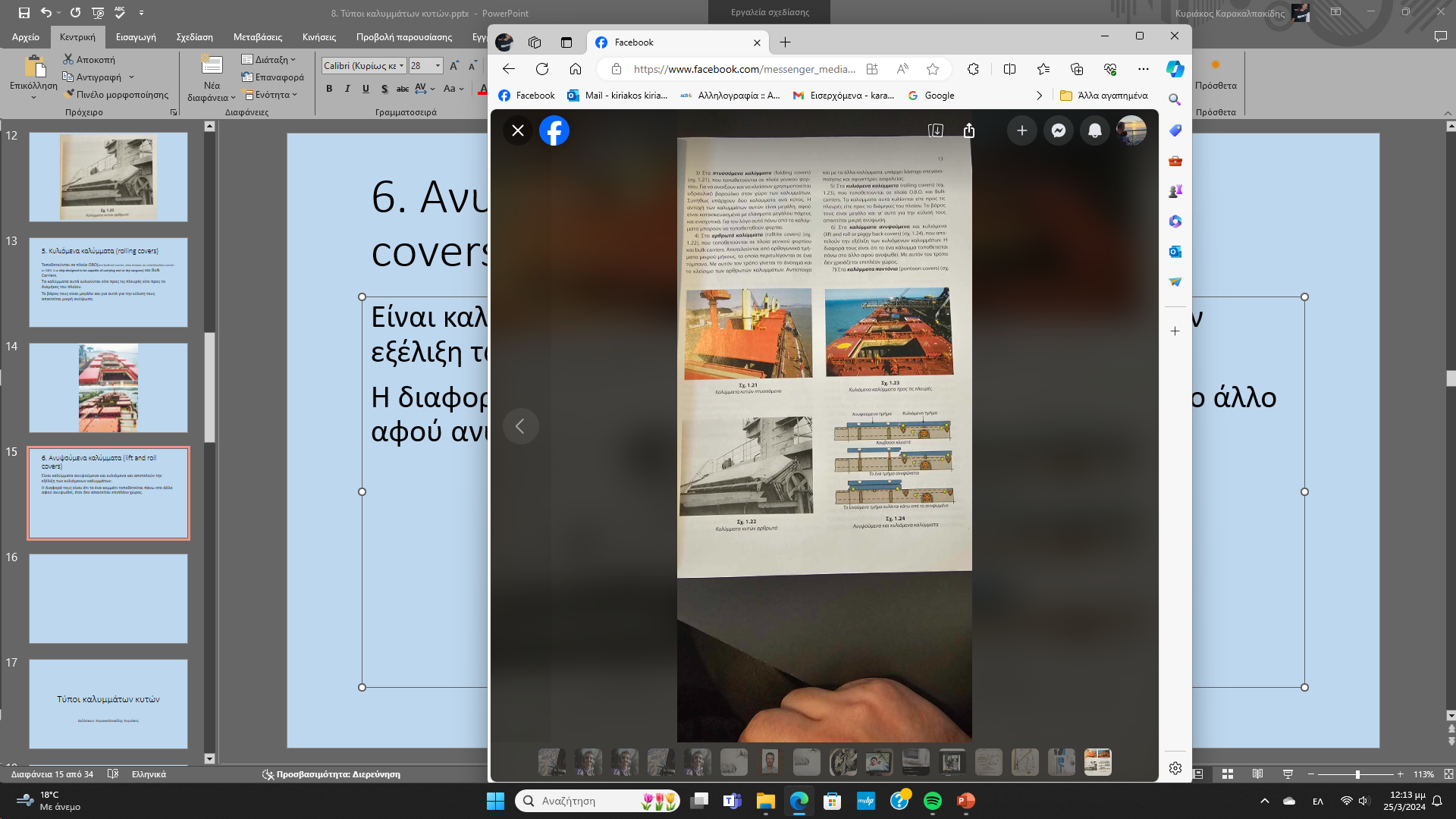 Είναι καλύμματα ανυψούμενα και κυλιόμενα και αποτελούν την εξέλιξη των κυλιόμενων καλυμμάτων.
Η διαφορά τους είναι ότι το ένα κομμάτι τοποθετείται πάνω στο άλλο αφού ανυψωθεί, έτσι δεν απαιτείται επιπλέον χώρος.
7. Καλύμματα ποντόνια (pontoon covers)
Τοποθετούνται σε πλοία μεταφοράς εμπορευματοκιβωτίων (Ε/Κ) και τα Ro – Ro. Τα καλύμματα αυτά είναι τυποποιημένων διαστάσεων και τοποθετούνται σε αντίστοιχες υποδοχές που έχει το πλοίο. 
Ασφαλίζονται με ειδικό μηχανισμό και έχοουν στην επιφάνεια τους ειδικές υποδοχές για την τοποθέτηση Ε/Κ.
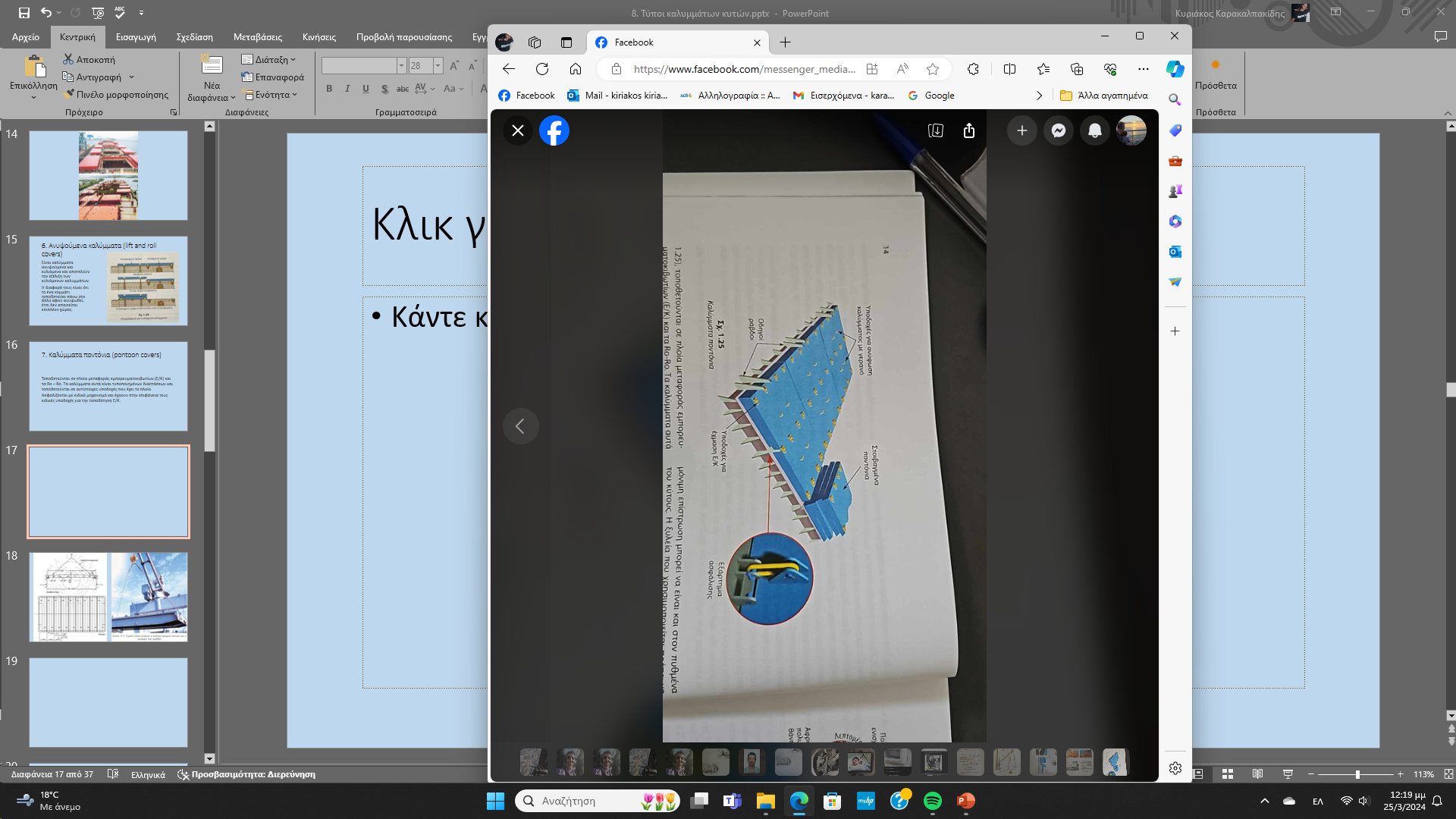 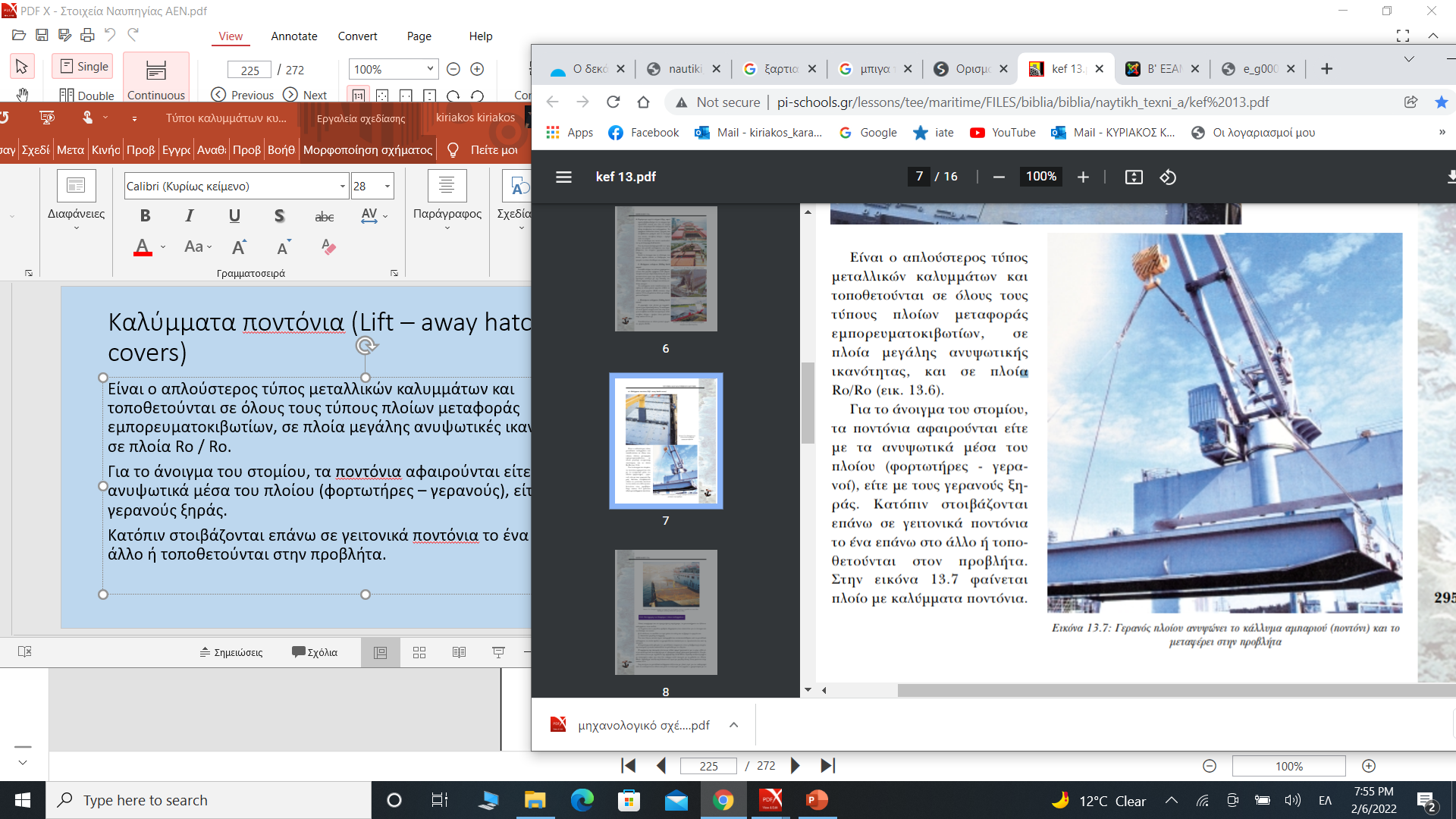 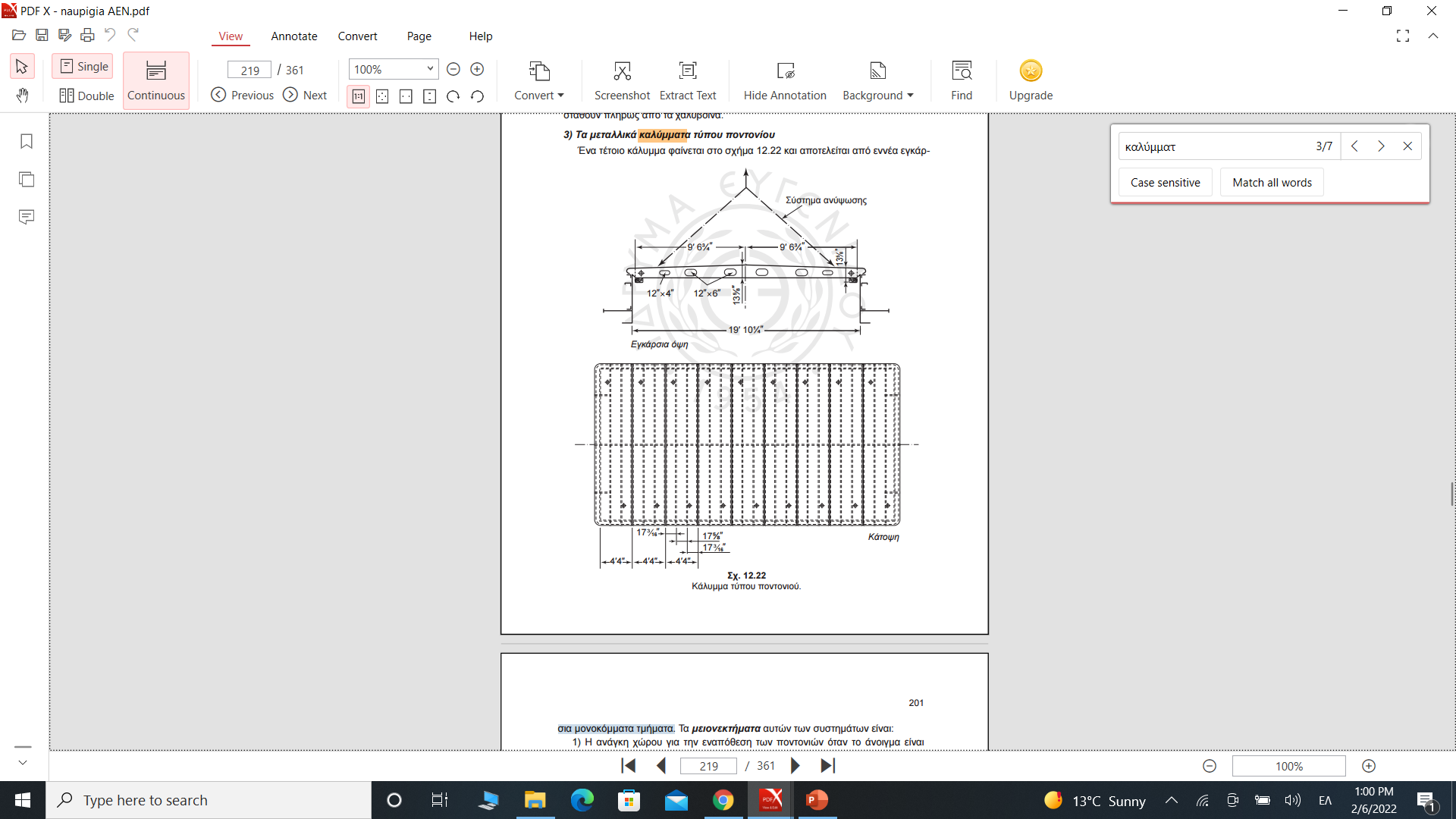